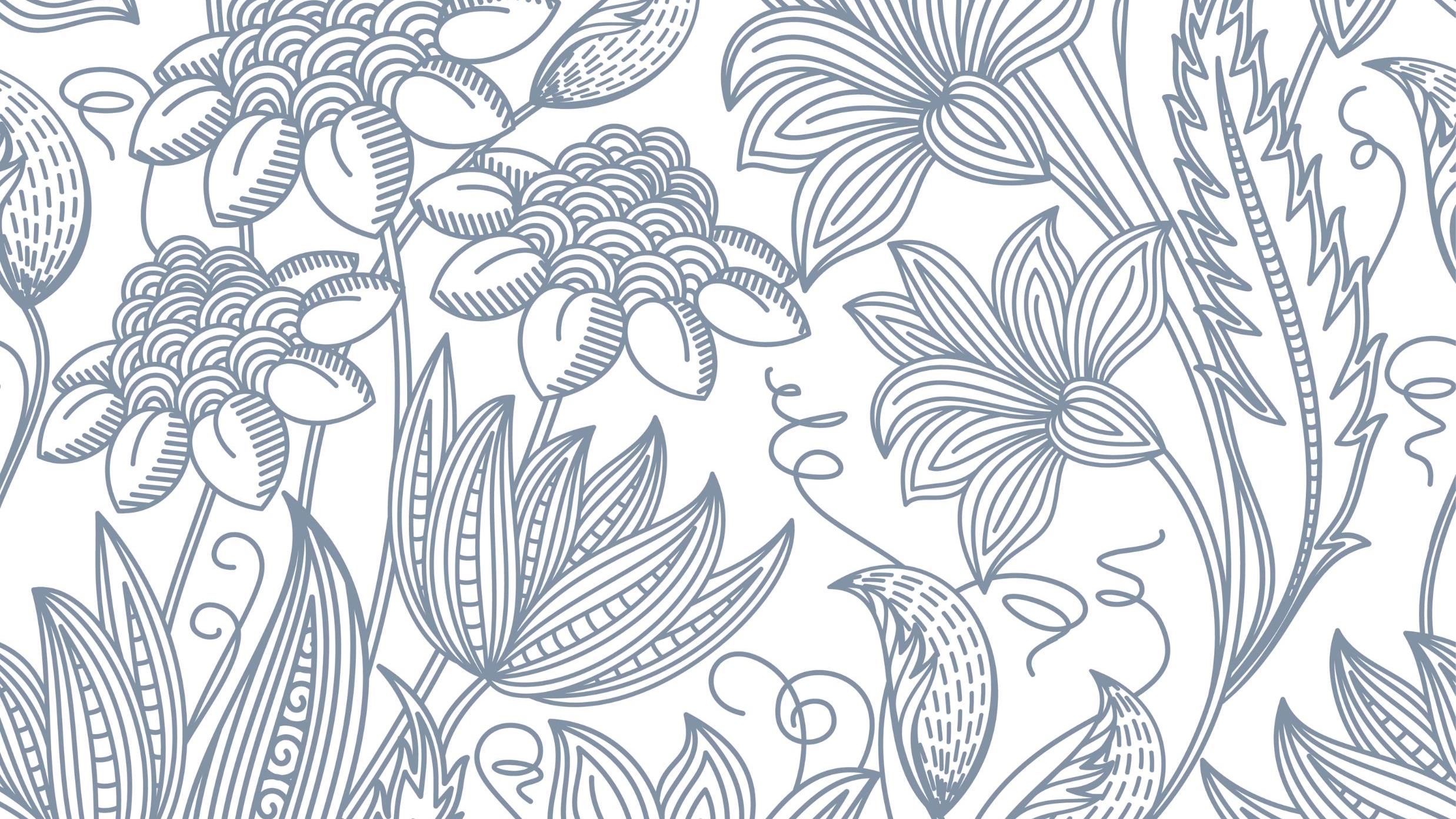 THE GROWN UP’S GUIDE TO TEENAGE HUMANS
Parent Book Club*November 17, 2021
Three Sections of this Book
Three Sections of this Book—In This Session
MINDSET
THE GAME HAS CHANGED AND SO MUST YOU
The Mr. and Mrs. Howell Analogy (Gilligan’s Island)
“You wake up one day and feel as though, practically overnight, your sweet, innocent simple child turned into a very complex, completely different, and at times utterly baffling teenager.” (p. 18)
The Mr. and Mrs. Howell Analogy (Gilligan’s Island)
“You wake up one day and feel as though, practically overnight, your sweet, innocent simple child turned into a very complex, completely different, and at times utterly baffling teenager.” (p. 18)
The Changing Game
YOUR OLD ROLE: Air traffic controller
WHAT THEY NEEDED: Protection and nurturing environments
WHAT THEY WERE:
  Nearly completely dependent 
WHAT YOU DID:
   Controlled every detail of their 
   life
YOUR DESIRED OUTCOME:
  Safety and growth
YOUR NEW ROLE:
   Coach
The Changing Game
REACT:
If you continue to try to control your teen as you did in the air traffic control phase, it will backfire.  Which is too bad, because you’ve spent the past decade perfecting the role.  You’re good at it, yes, but it’s not what your teen needs…When it comes to your teen you can have control or you can have growth.  But you can’t have both.” (p. 20)
YOUR NEW ROLE:
   Coach
The Changing Game
YOUR OLD ROLE: Air traffic controller
WHAT THEY NEED NOW: Skills and practice navigating through the difficulties of life
WHAT THEY ARE NOW:
  Half freedom seeker, half scared kid
WHAT YOU NEED THEM TO DO NOW:
   Prepare them to thrive without you
YOUR DESIRED OUTCOME:
  Self-governance and growth
YOUR NEW ROLE:
   Coach
COACHING ATTRIBUTE
FOCUS ON CHARACTER DEVELOPMENT, NOT OUTCOMES
“Great coaches rarely talk about outcomes because great coaches understand that you can’t control outcomes…You can’t control outcomes but you can control your preparation, your character, and how you handle both winning and losing.”
YOUR NEW ROLE:
   Coach
COACHING ATTRIBUTE
INTENTIONALLY DISCUSS “GAME OVER” FAILURES
YOUR NEW ROLE:
   Coach
COACHING ATTRIBUTE
DISCIPLINE FROM VALUES, NOT EMOTIONS
Do you ever flip out?
Do you ever flip in?
Have you formally established expectations and outlined clear consequences and privileges?
YOUR NEW ROLE:
   Coach
WHAT COACHES DO
PRE-GAME – REHEARSE
POST GAME – REVIEW
DURING THE GAME - RELEASE
Do you ever flip out?
Do you ever flip in?
Have you formally established expectations and outlined clear consequences and privileges?
YOUR NEW ROLE:
   Coach
WHAT TO DO WHEN YOUR TEEN FAILS
WHAT DID WE LEARN FROM THIS?
Use “we”—it implies support
Learning is part of failure, failure is part of life
Shift focus to immediate past failure to future growth
What went well and why?
What went poorly and why?
What simulations and practices will be necessary to avoid this in the future?
YOUR NEW ROLE:
   Coach
WHAT TO DO WHEN YOUR TEEN FAILS
WHAT DO YOU HAVE (THAT YOUR TEEN DOESN’T) THAT YOU WILL SHARE…
1--Perspective (how big of a deal this is/isn’t)2--Encouragement
YOUR NEW ROLE:
   Coach
CLEARLY WRITTEN HOUSE RULES
THE COMMUNICATION NOTEBOOK
Would you use this?
Would you modify the format?